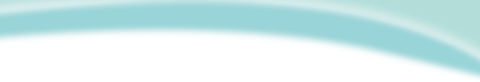 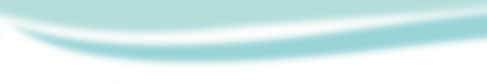 Food and drinks
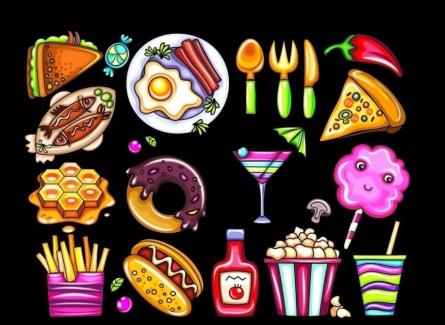 第二课时
WWW.PPT818.COM
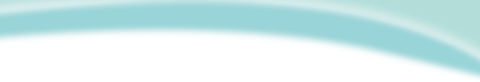 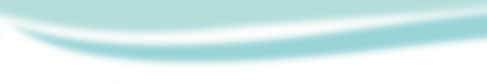 Say and spell
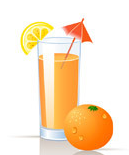 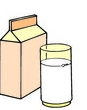 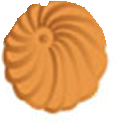 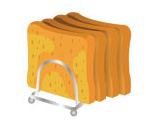 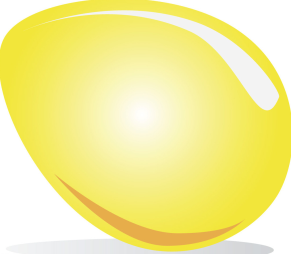 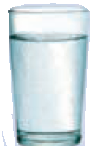 juice
milk
egg
water
bread
biscuit
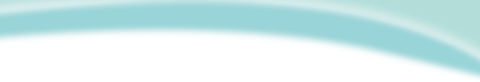 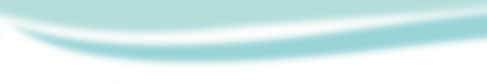 Ask and answer
What do you have?
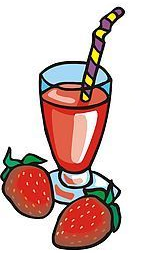 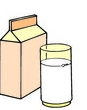 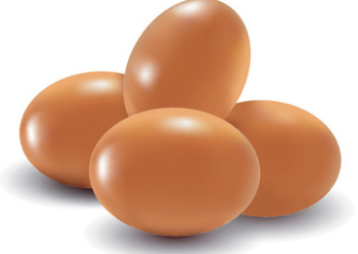 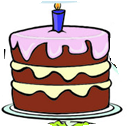 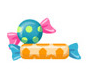 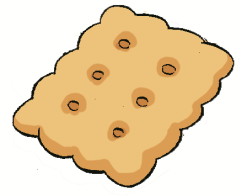 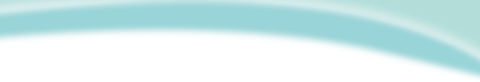 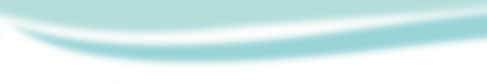 Ask and answer
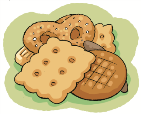 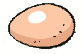 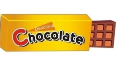 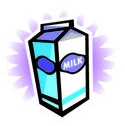 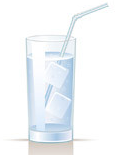 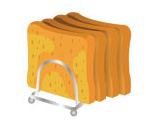 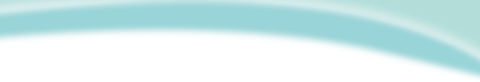 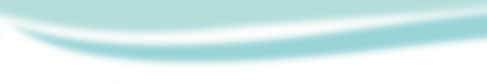 Look and write
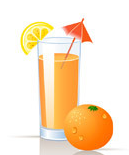 What ________ you ______?
I have some ________, and ______________.
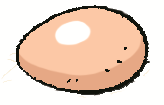 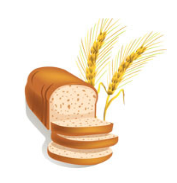 What _____________?
I have _____________, ______________ and ______________.
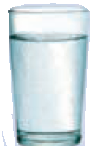 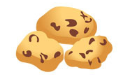 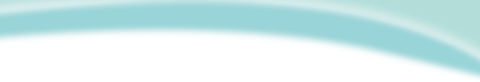 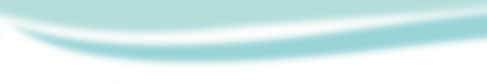 Think and choose
The teacher and children are in the ________.
    A.  park       B. classroom.

2. They are having a ________. 
   A. lesson      B.  picnic

3. They have some food, drinks and ________. 
   A. toys          B. fruit
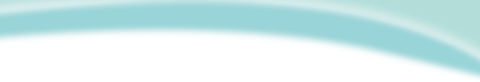 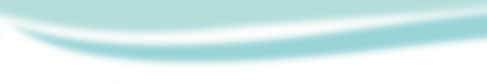 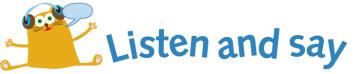 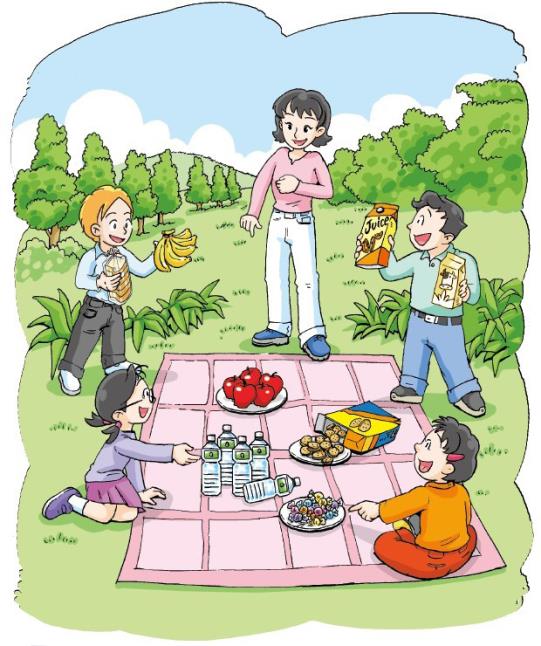 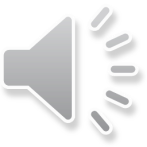 What do they have?
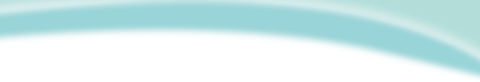 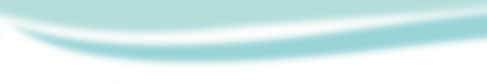 Think and match
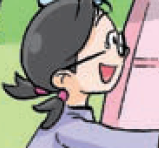 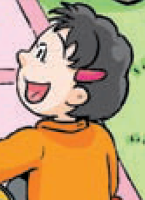 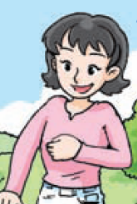 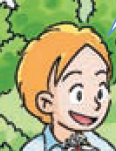 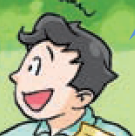 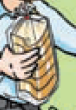 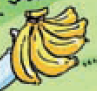 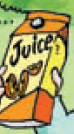 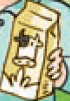 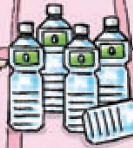 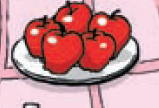 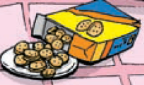 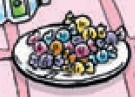 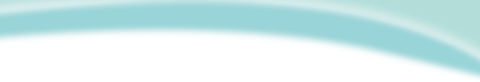 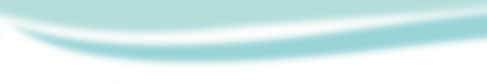 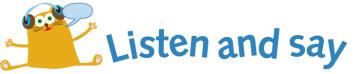 I have some apples and biscuits.
What do you have, children?
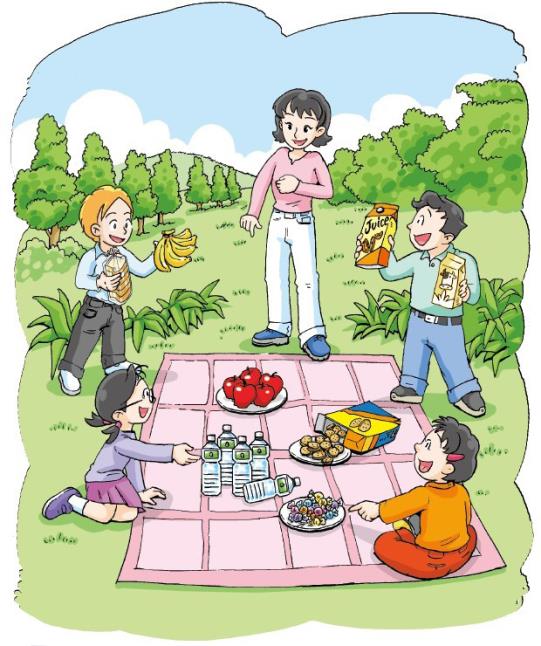 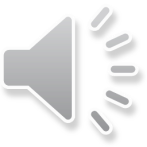 I have some bread and bananas.
I have some orange juice and milk.
We have some water and candy.
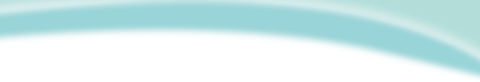 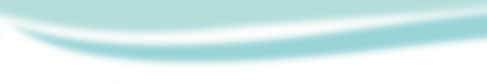 Act it out
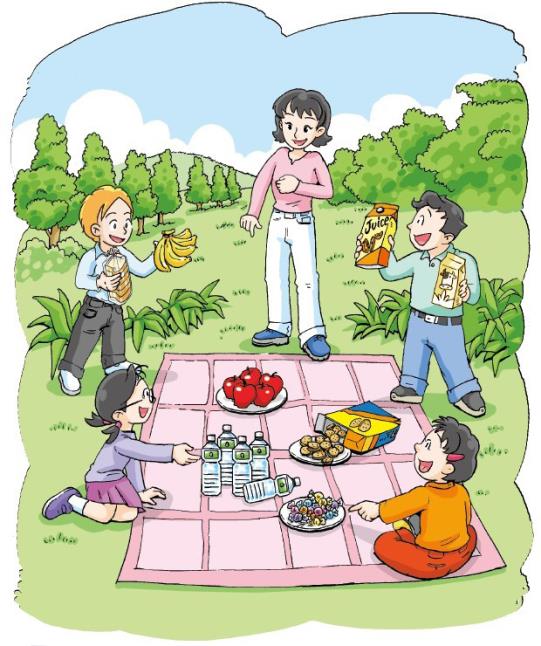 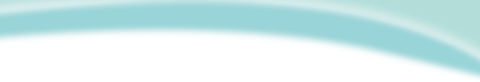 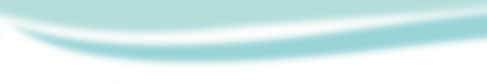 Make a dialogue
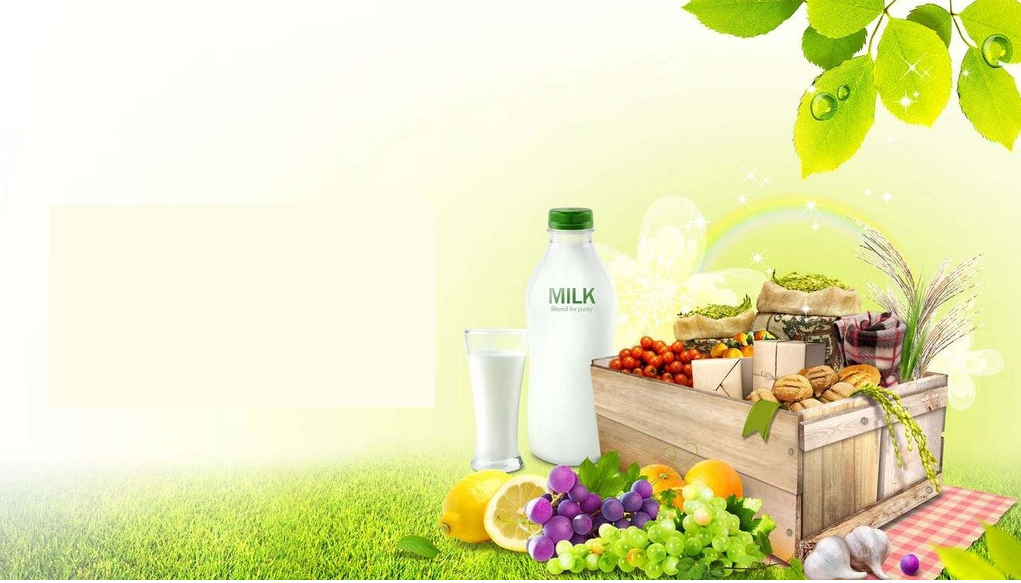 Picnic
Food
Drinks
Fruit
Toys
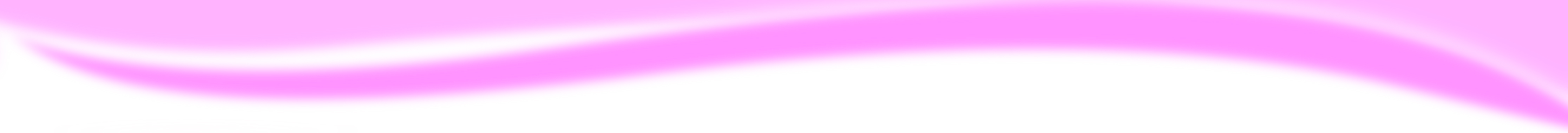 Think and talk
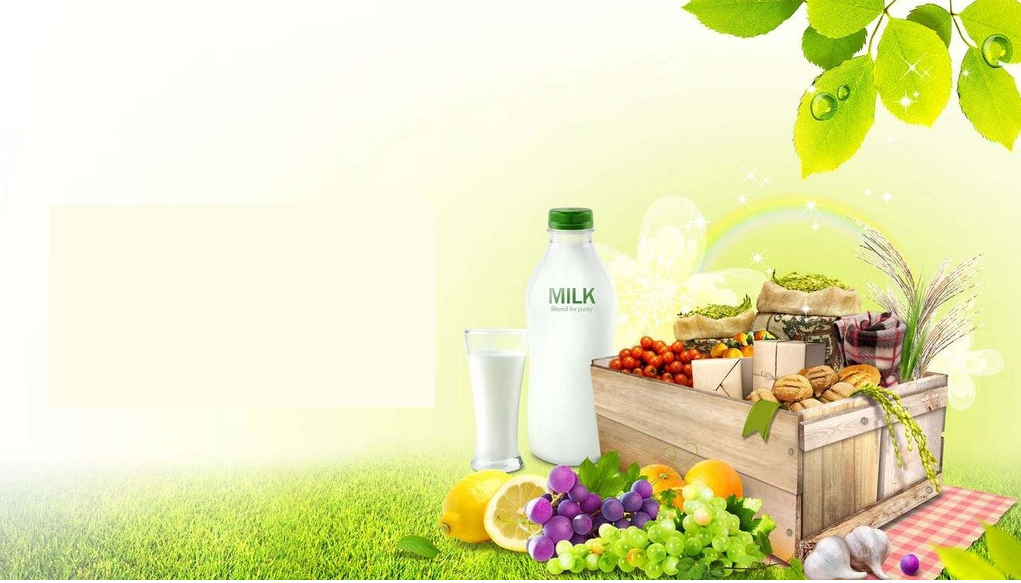 Picnic
Food
Drinks
Fruit
Toys
What do you like ?
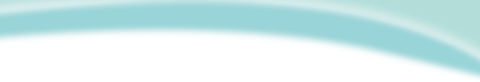 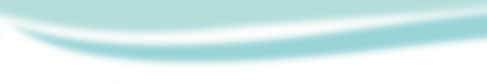 Think and choose
I like …
Food
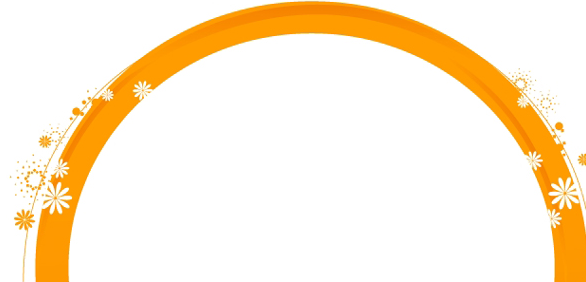 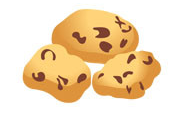 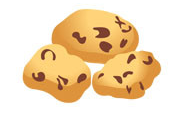 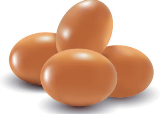 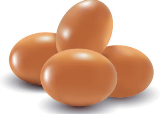 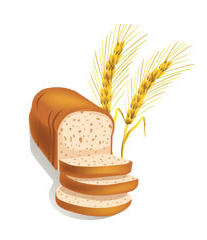 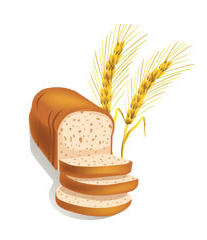 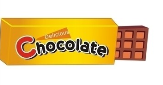 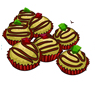 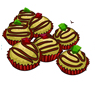 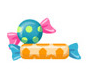 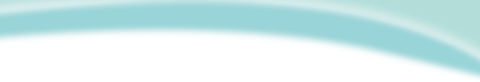 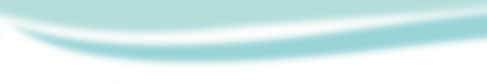 Think and choose
I like …
Drinks
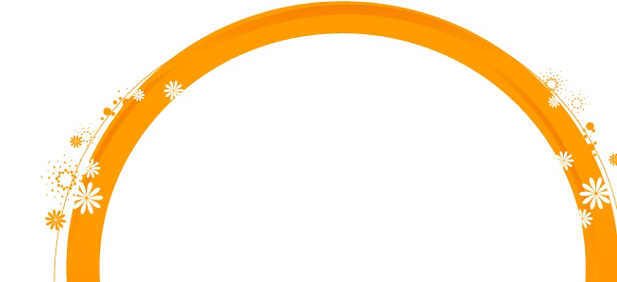 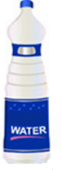 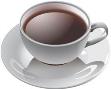 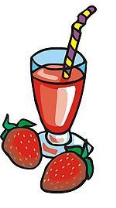 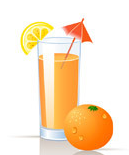 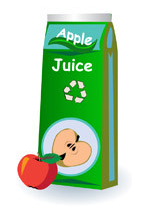 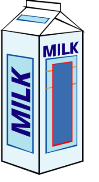 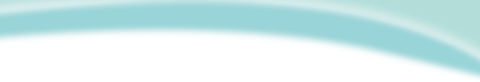 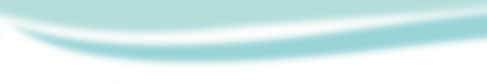 Think and choose
I like …
Fruit
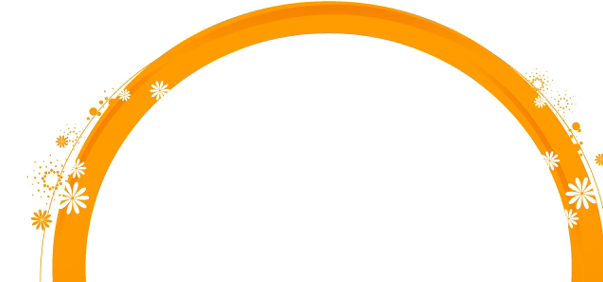 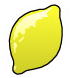 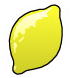 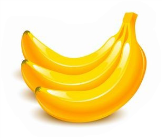 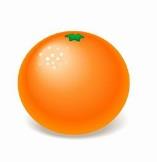 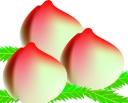 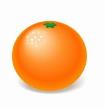 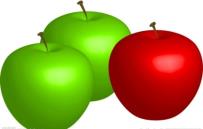 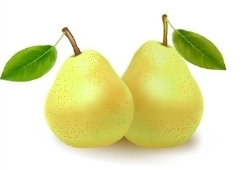 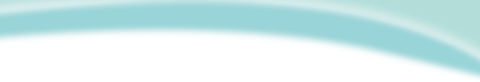 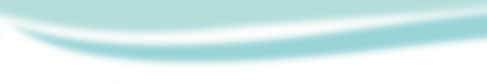 Think and choose
I like …
Toys
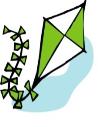 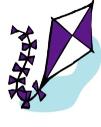 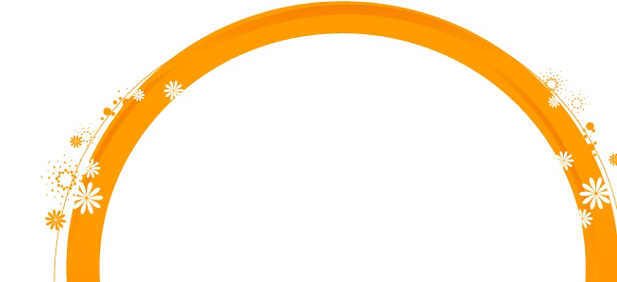 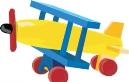 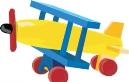 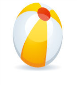 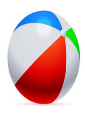 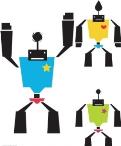 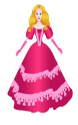 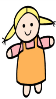 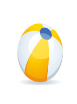 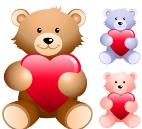 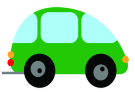 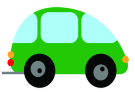 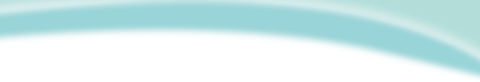 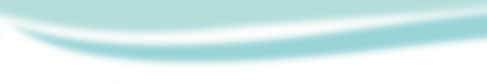 Look and say
Picnic
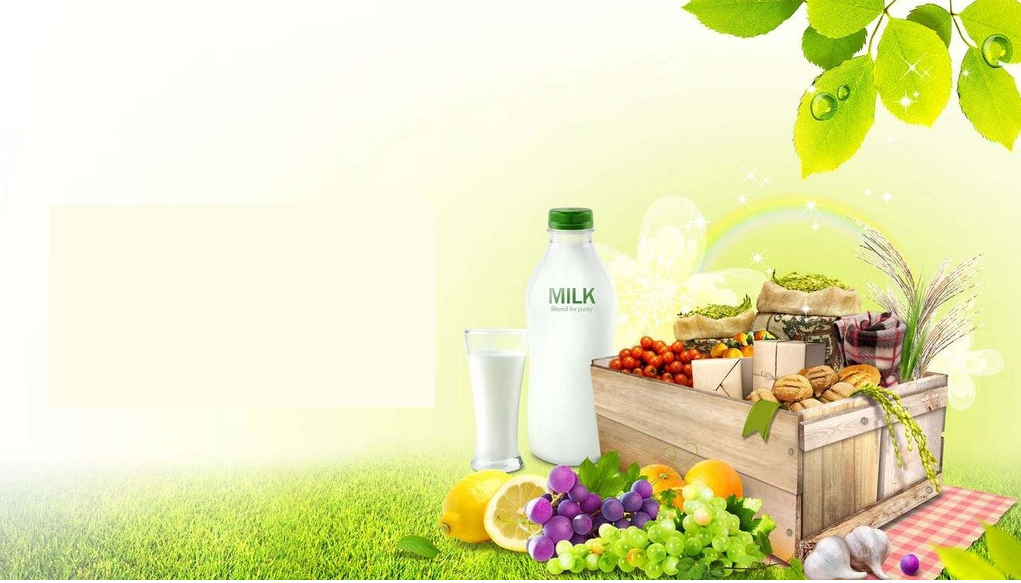 What do you have for the picnic?
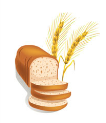 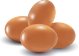 Food
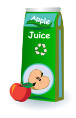 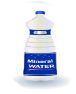 Drinks
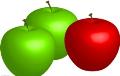 Fruit
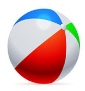 Toys
Let’s have a picnic.
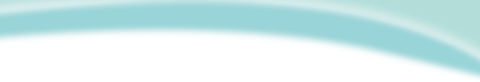 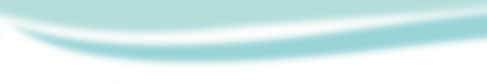 Think and say
Picnic
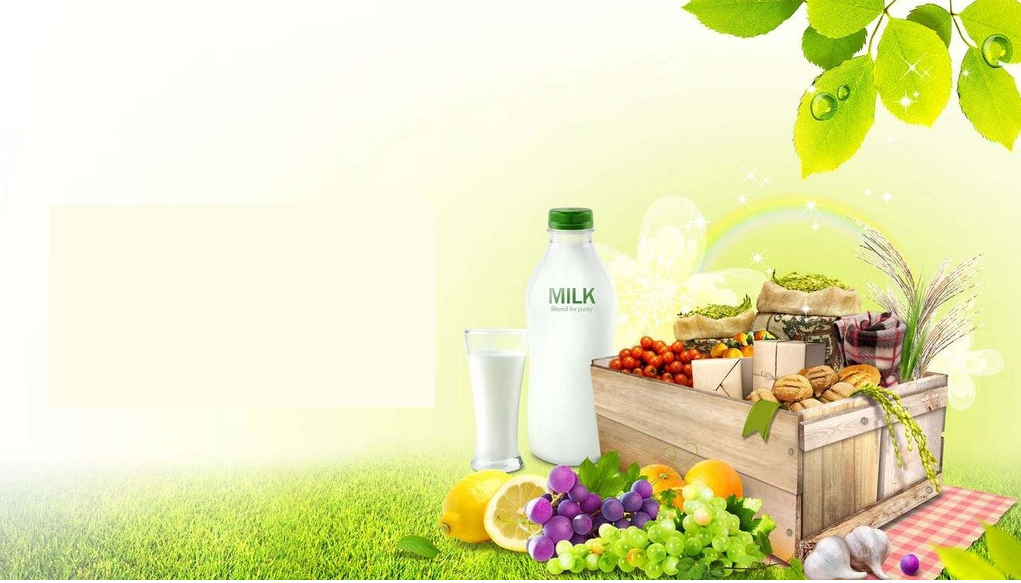 What do you have for the picnic?
Food
Drinks
Fruit
Toys
Let’s have a picnic.
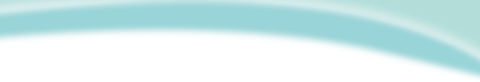 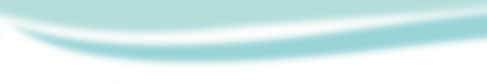 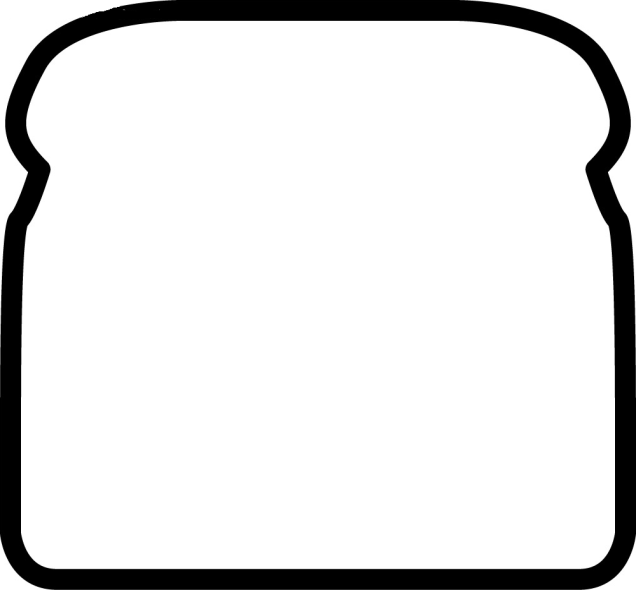 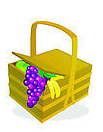 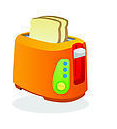 Homework
1   Read and act Listen and say.
2   Write about your picnic. Use three or more sentences.
3   Complete Workbook pages 32,  34 and 35.
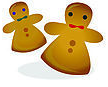 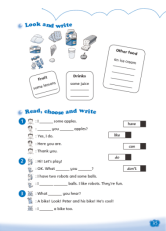 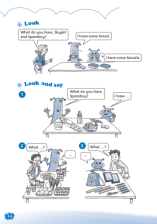 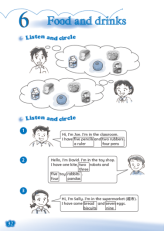 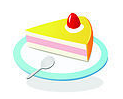 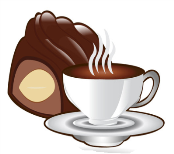